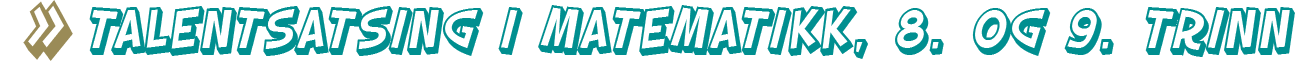 Byomfattende tilbud om fordypning i matematikk 
Målgruppe: Elever med særlige forutsetninger og interesse for matematikk
Formål: Øke elevenes interesse for matematikk og gi dem mulighet for faglig fordypning
Sted: Brannfjell, Hovseter, Lindeberg, Groruddalen, Ruseløkka, Fyrstikkalléen, Jordal, Linderud og Midtstuen skoler
Tid: Etter vanlig skoletid
Påmeldingsfrist: 14. september
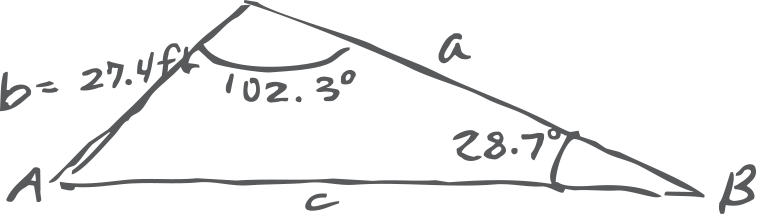 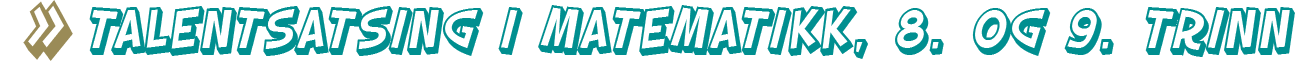 Faglærer vil ta direkte kontakt for å motivere elever som bør melde seg på tilbudet og melde dem på i samarbeid med foresatte 
Det er krav om karakter 5 eller 6 for elever på 9. trinn
For 8. trinn må lærer vurdere om eleven har faglige ferdigheter tilsvarende karakteren 5 eller 6 før han/hun meldes på
Elever som deltok forrige skoleår har fortrinnsrett om det blir for mange søkere
Skolen vil sikre sammenheng mellom innholdet i talenttilbudet og matematikkundervisningen på egen skole
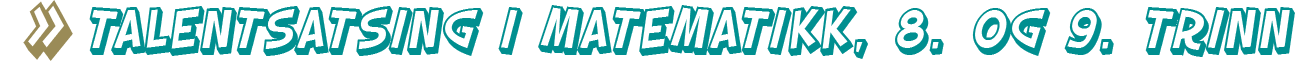 Informasjon til de foresatte

Tilbyderskolene sikrer rask beskjed om tildelt plass, oppmøtested og –tid
Elevene må få karakter 5 eller 6 etter 1. termin for å beholde plassen
Tilbyderskolene informerer foresatte om tilbudet og innholdet i undervisningen
Se eget informasjonsskriv for tidspunkt og adresser